JavaScriptArrays & Objects
Web Design II
Flat Rock Community Schools
What is an Array?
An Array is a “collection” of items in a group
To create an array you use square brackets [ ]
Example: [‘hello’] [ ‘hello’ ]
Add more items to an array by typing a comma ,
Use letters and numbers
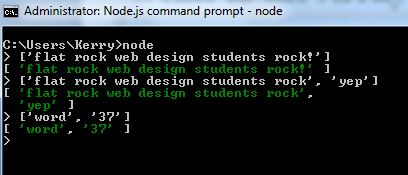 Arrays Con’t
You can add arrays to variables
	var kittens = [‘kitten 1’, ‘kitten 2’]
		kittens
		[ ‘kitten1’, ‘kitten2’ ]
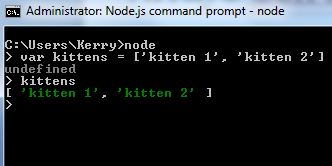 Arrays Con’t
Bring things out of the arrays 
Use the same square brackets after the array variable
kittens[0]
	‘kitten 1’
Arrays start counting at 0, not 1
For example, the 10th index is the 11th item
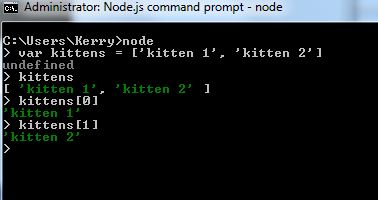 What is an Object?
An object is used to store items that have very specific names to them
To create an object you use curly brackets { }
Example: 
credentials = { username: ‘leonard’, password: ‘hofstadter’ }
Add more items to an array by typing a comma ,
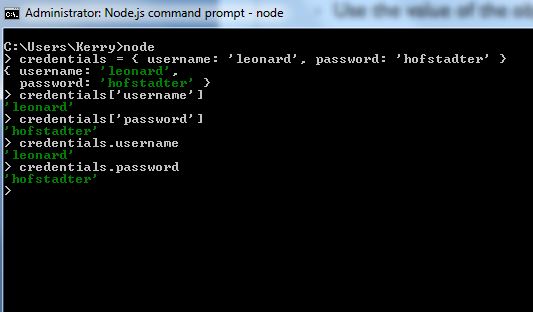 Objects
Pull items out of your objects
Use the value of the object

credentials = { username: ‘leonard’, password: ‘hofstadter’ }
credentials[‘username’]
‘jeff’

OR

credentials.username
‘jeff’
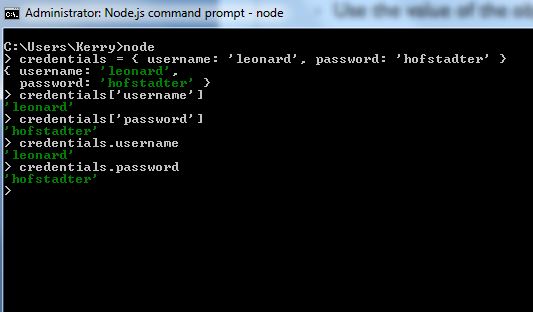 Nesting Arrays & Objects
You can have:
Arrays nested inside Objects
Objects nested inside Arrays
Arrays nested inside other Arrays
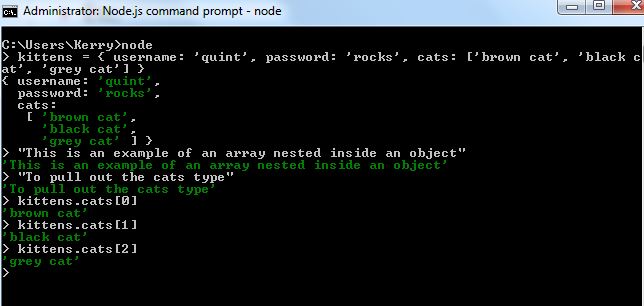